স্বাগতম
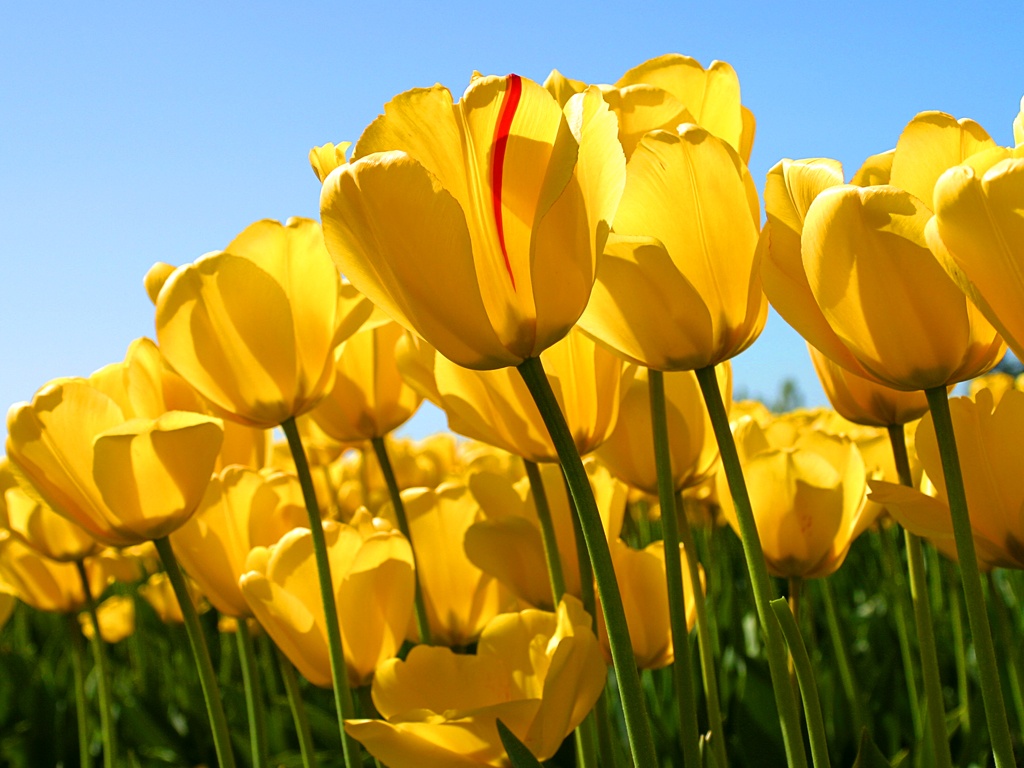 শিক্ষক পরিচিতি
মোঃ কোরবান আলী  
সহকারী শিক্ষক 
আলহাজ্ব আব্দুল করিম উচ্চ বিদ্যালয়। 
ভবদিয়া, রাজবাড়ী। 
মোবাইলঃ ০১৭২১৬৬২৬২৭ ।
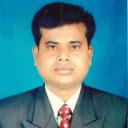 পাঠ পরিচিতি
শ্রেণীঃ   ৯ম         শাখাঃ   ক  
                        বিষয়ঃ  বিজ্ঞান   অধ্যায়ঃ দ্বিতীয় 
                          পাঠঃ জীবনের জন্য পানি  
                               সময়ঃ ৫০ মিনিট ।
বিষয়ঃ বিজ্ঞান 
অধ্যায়ঃ দ্বিতীয় 
পাঠঃ জীবনের জন্য পানি 
সময়ঃ ৫০ মিনিট।
শ্রেনিঃ নবম ,শাখাঃক 
        বিষয়ঃ বিজ্ঞান
        অধ্যায়ঃ দ্বিতীয়
        পাঠঃ জীবনের জন্য পানি
        সময়ঃ ৫০ মিনিট।
যেইসব হতে পানি পাওয়া যায় সেইসবকে পানির কি বলে?
আজকের পাঠ
পানির উৎস
পানির উৎস
শিখন ফল
পানির উৎস বর্ণনা করতে পারবে।
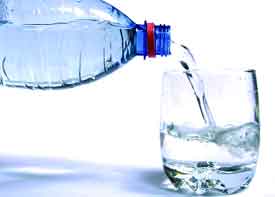 বিশুদ্ধ পানি
সমুদ্রের পানি
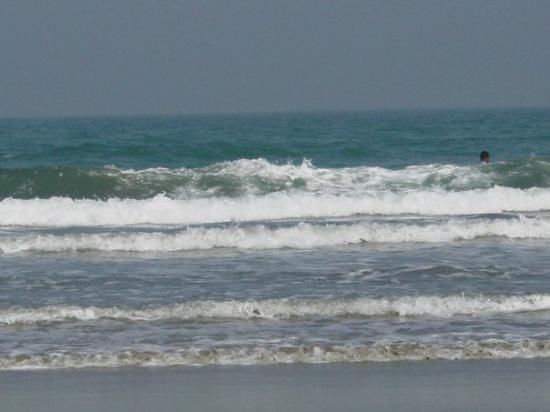 পাহাড়ের উপর বরফ গলা পানি
তুষার স্রোত
নদীর পানি
খালের পানি
বিল-বাওড়ের পানি
হাওড়ের পানি
পুকুরের পানি
ভূগর্ভস্থ পানি
নলকূপের পানি
ঝর্ণার পানি
বৃষ্টির পানি
মূল্যায়ন
পানির সবচেয়ে বড় উৎস কোনটি? 
সমুদ্রের পানি পানের অনুপযোগী কেন? 
Marine water কাকে বলে? 
মিঠা পানির উৎসগুলো কি কি? 
ইরি ধান চাষের জন্য পানির উৎস কোনটি?
বাড়ির কাজ
পানির বিভিন্ন উৎসগুলো বর্ণনা কর।
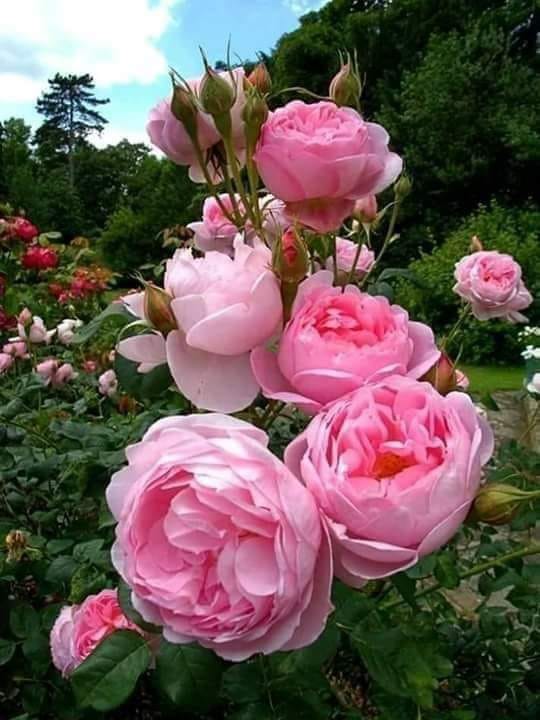 ধন্যবাদ